¿Cuál de estos muñecos de nieve lleva una bufanda roja?
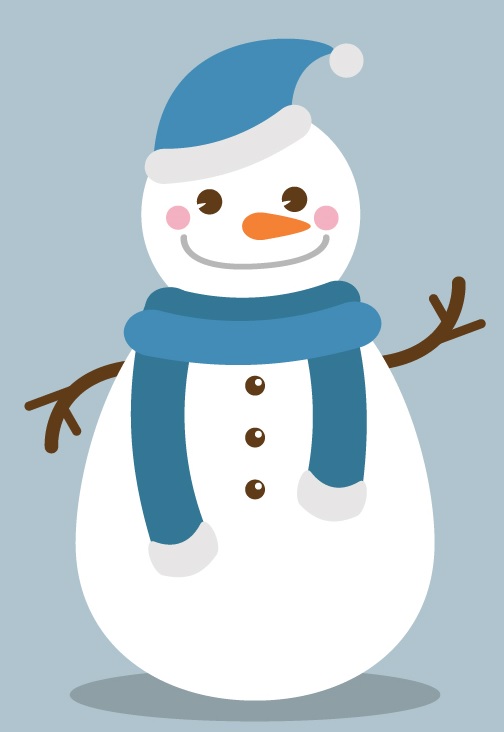 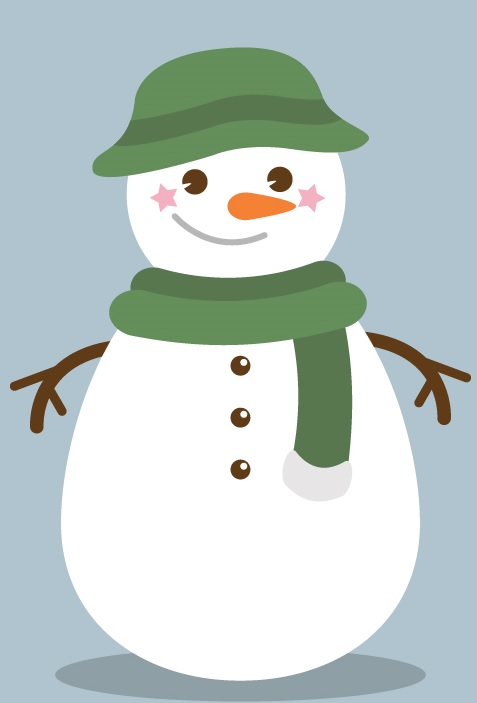 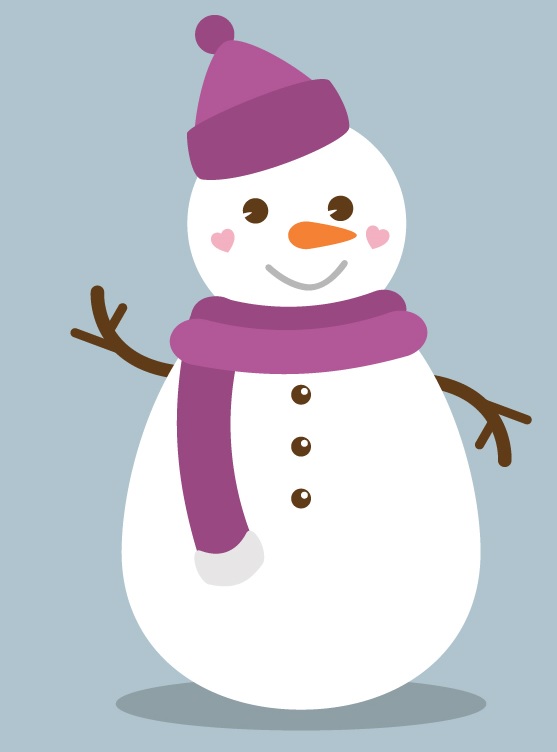 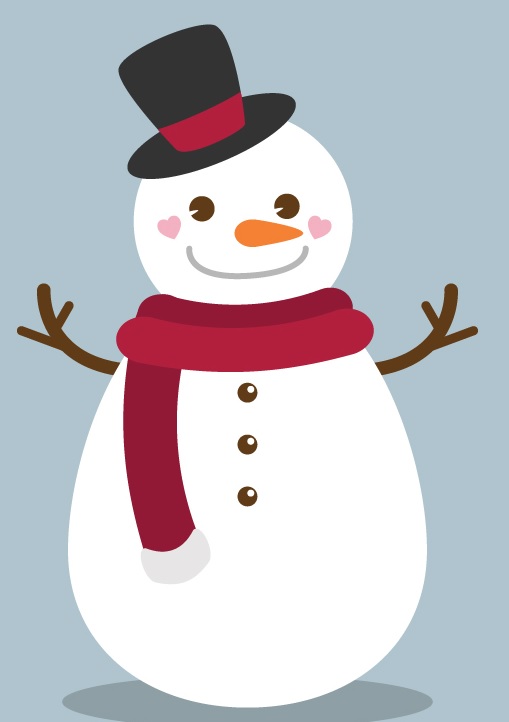 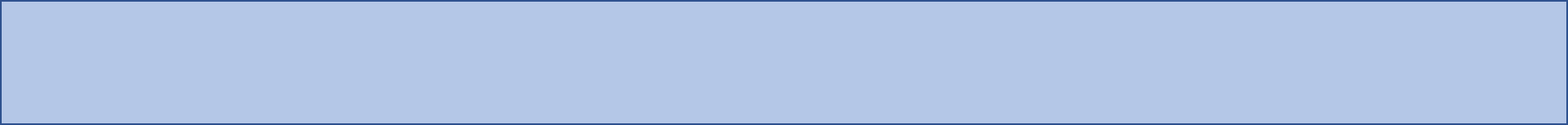 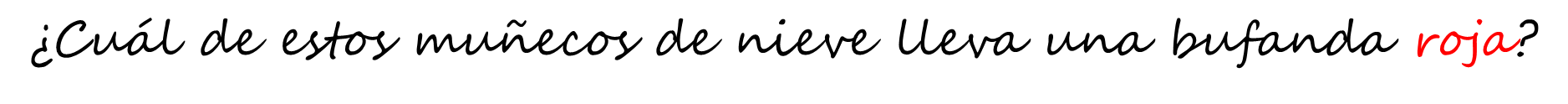 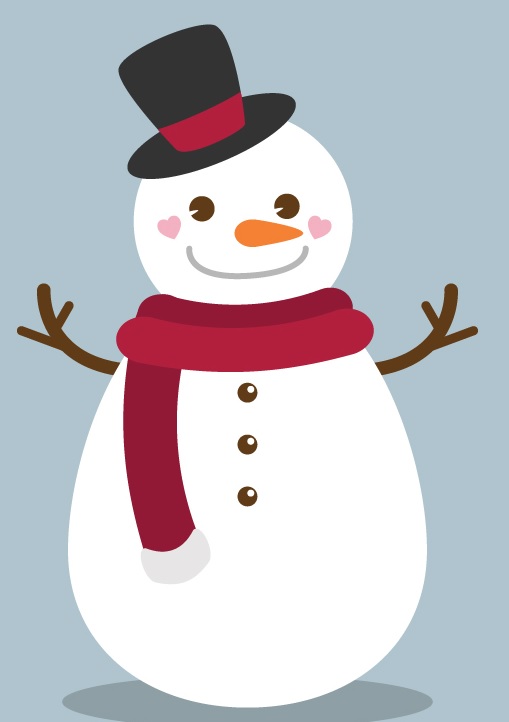 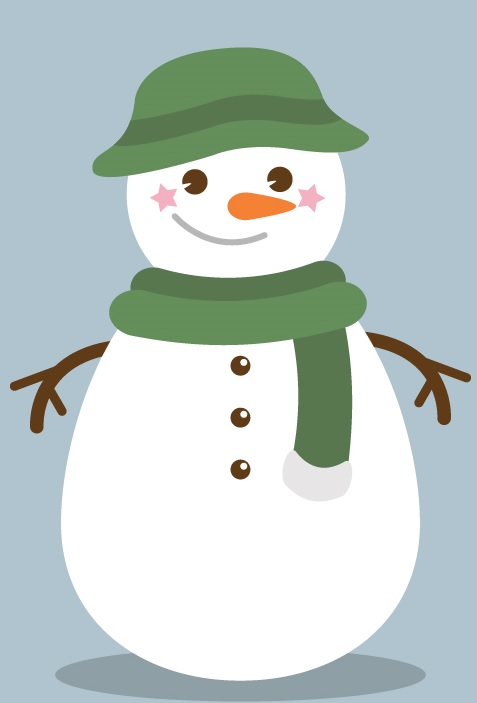 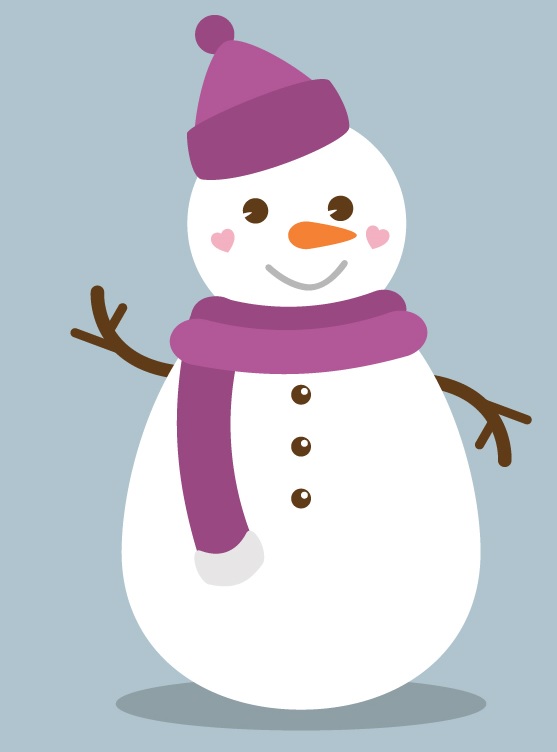 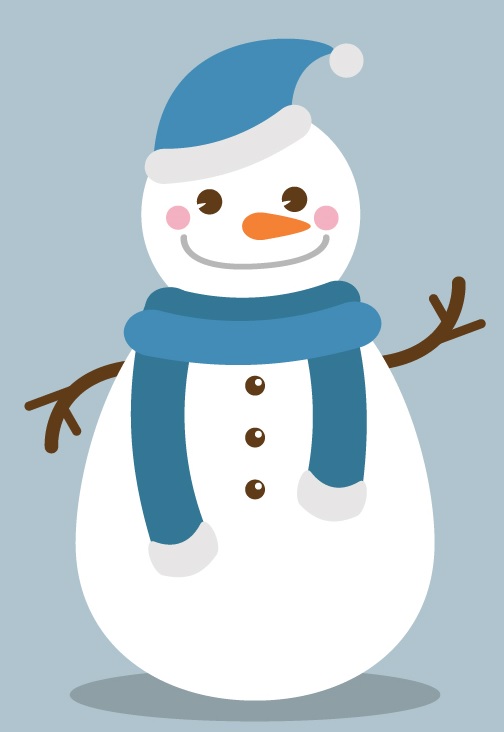 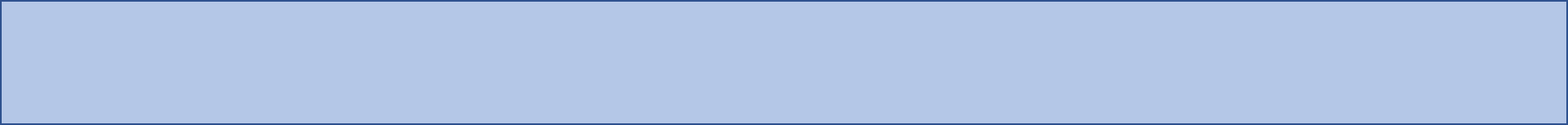 ¿Cuál de estos muñecos de nieve lleva una bufanda verde?
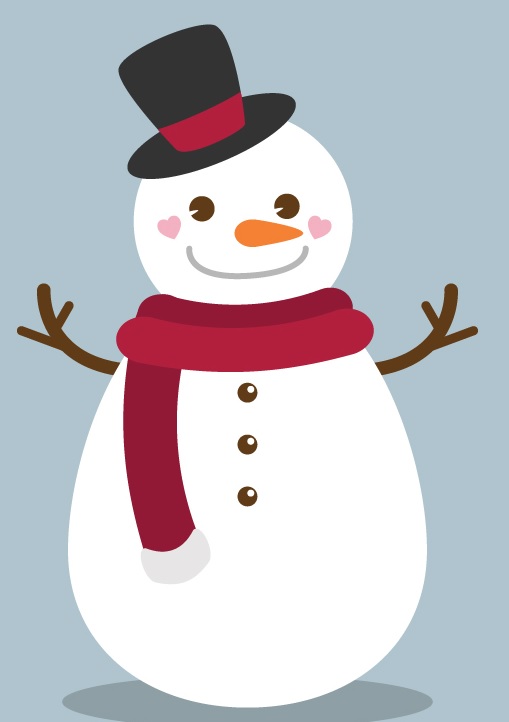 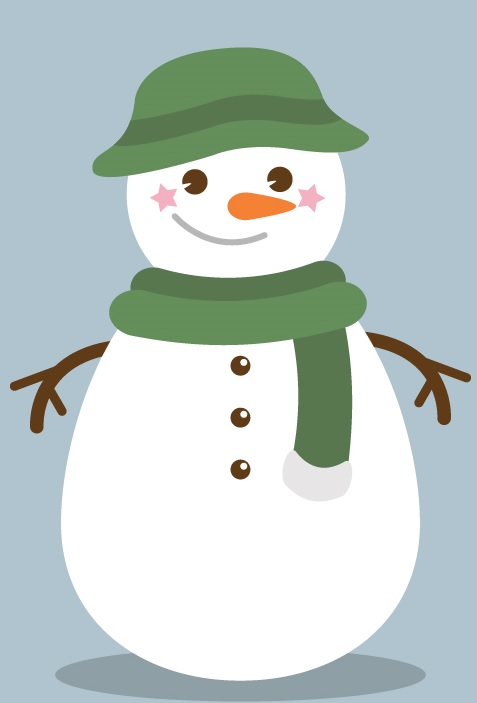 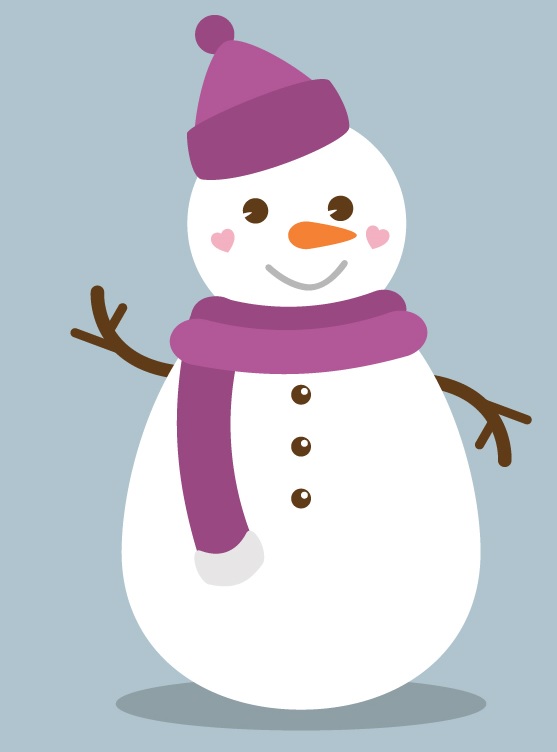 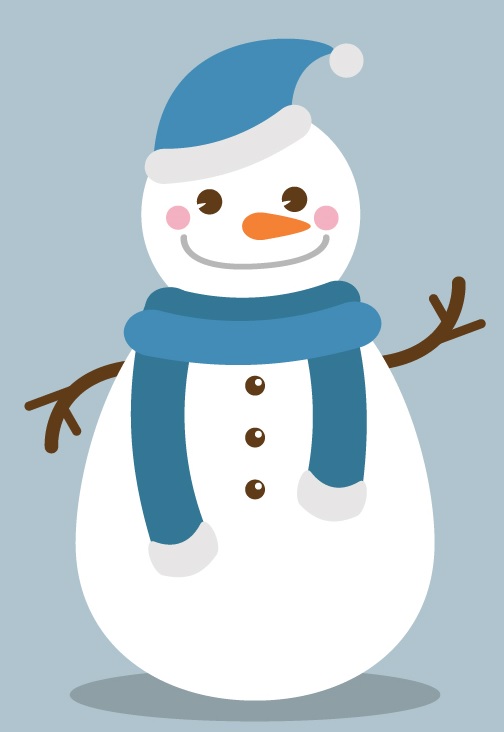